Quasi-Integrable Optics Experiment at IOTA
Sergey A. Antipov, The University of Chicago
Sergei Nagaitsev, Alexander Valishev, FNAL
Motivation: linear dynamics
Linear focusing lattice –  betatron tunes of different particles are almost equal




In ideal case, particle motion is unconditionally stable
Phase space trajectories of perfectly linear 1D motion in normalized coordinates
S. A. Antipov, AAC'14
07/17/14
2
[Speaker Notes: Regular trajectories for small amplitudes
Resonant islands for larger amplitudes
Chaos and particle loss for even larger amplitudes]
Motivation: linear dynamics
Phase space of 1D motion in linear latticewith 1 octupole nonlinearity
Linear focusing lattice –  betatron tunes of different particles are almost equal
Nonlinearities (both magnet imperfections and specially introduced) make singleparticle motion unstabledue to resonances
Hamiltonian depends on time
Stability depends on initial conditions
Resonance aisles
Chaotic motion
Px (a.u.)
Particles lost
X (a.u.)
S. A. Antipov, AAC'14
07/17/14
3
[Speaker Notes: Regular trajectories for small amplitudes
Resonant islands for larger amplitudes
Chaos and particle loss for even larger amplitudes]
Motivation: nonlinear dynamics
Tunes depend on amplitude
Landau Damping increases with the spread of betatron oscillation frequencies.  Larger tune spread → beam more stable against collective instabilities.
Can created by adding  octupole magnets

If the system is integrable – no resonances 

IOTA Goal: create practical nonlinear accelerator focusing systems with a large frequency spread and stable particle motion.
S. A. Antipov, AAC'14
07/17/14
4
[Speaker Notes: McMillan (1967) – first successful 1-D example
Perevedentsev, Danilov (1990 - 1995) – several 1D, 2D examples
Cary etc (1994) – approximate integrability
Danilov, Nagaitsev (2010) – practical 2D integrability]
Nonlinear lattice with two invariants
Danilov, Nagaitsev, Phys. Rev. ST Accel. Beams 13, 2010
Element of periodicity:





Two invariants of motion:
1) Hamiltonian
2) I2(x,px,y,py)
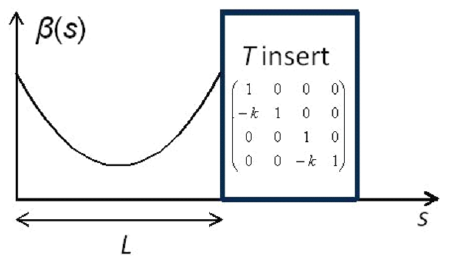 Nonlinear potential, in elliptic coordinates
S. A. Antipov, AAC'14
07/17/14
5
Integrable Optics Test Accelerator
40 m circumference
4 30° and 60° dipoles
39 quadrupoles
2 drifts fornonlinear magnets
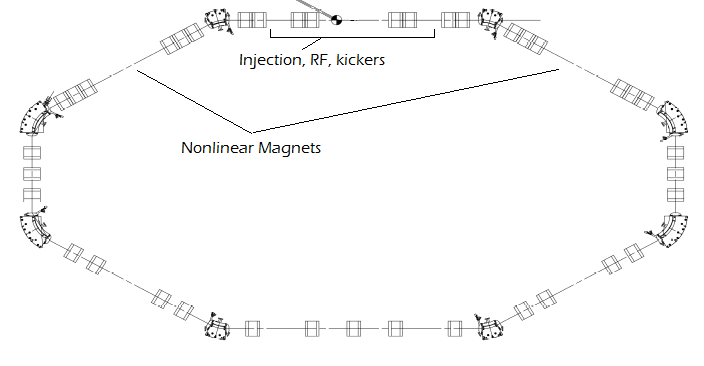 S. A. Antipov, AAC'14
07/17/14
6
IOTA parameters
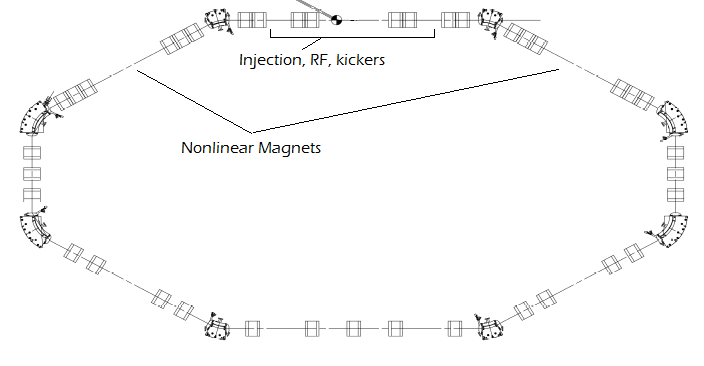 S. A. Antipov, AAC'14
07/17/14
7
Need a special magnet
Can we do anything with justconventional magnets?
Quadrupoles
Octupoles
Cross-section and field lines
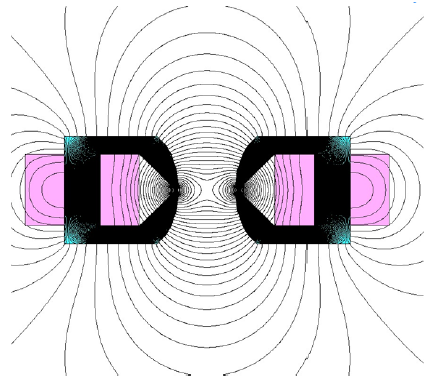 S. A. Antipov, AAC'14
07/17/14
8
Quasi-integrable Optics
Octupole magnet strength ~ 1/β(s)3


Hamiltonian does not depend on s:


Questions:
What about the 3rd degree of freedom?
Imperfections

6D Simulations required
Beta-function in NL magnet section
18 10cm-long octupole magnets
t = 0.4, c2 = 0.01 cm, l = 10 cm
S. A. Antipov, AAC'14
07/17/14
9
6D simulations
Lifetrac code by D. Shatilov 
Tracking
Frequency map analysis

Model includes:
Dipoles, dipole fringe fields
Quadrupoles
RF
Octupoles
No sextupoles
Betatron and synchrotron motion
Chromaticity
S. A. Antipov, AAC'14
07/17/14
10
Frequency map analysis: 1 section, octupole magnet
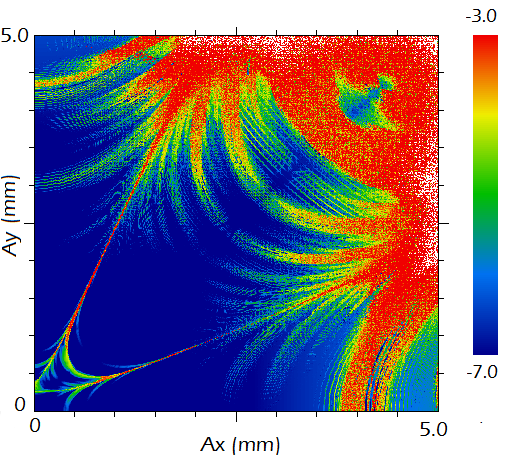 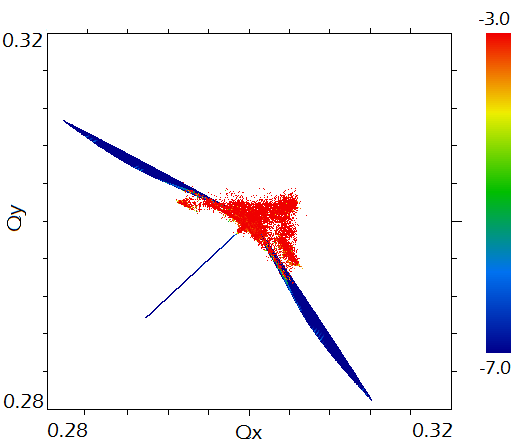 Stable region: 2.5 x 2.5 mm
Tune spread: 0.03
S. A. Antipov, AAC'14
07/17/14
11
Tracking
Simulated time – 1sec: no particles lost within stable region
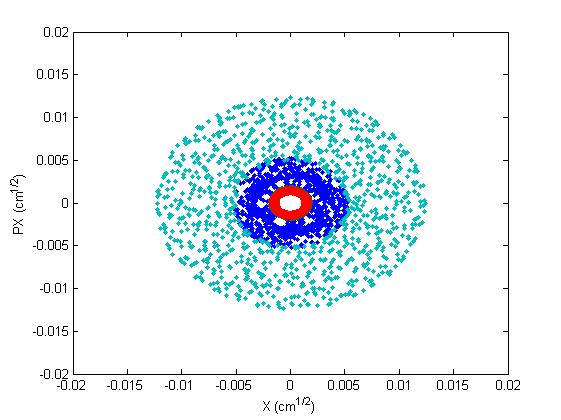 Motion is bounded
Hamiltonian is conserved
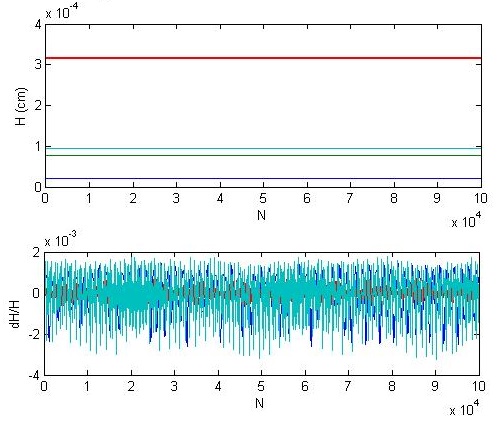 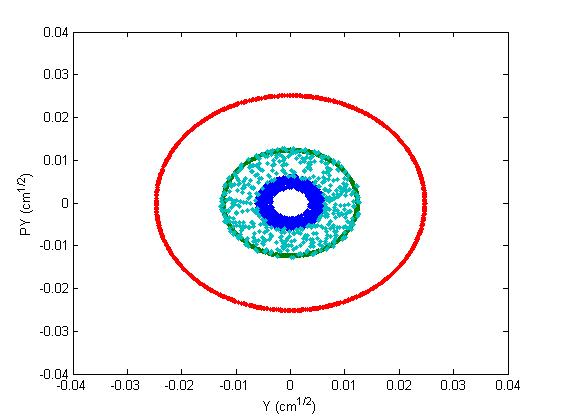 S. A. Antipov, AAC'14
07/17/14
12
FMA: 1 section, quadrupole + octupole
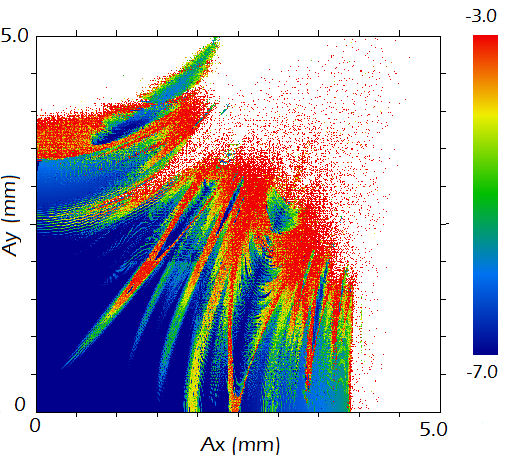 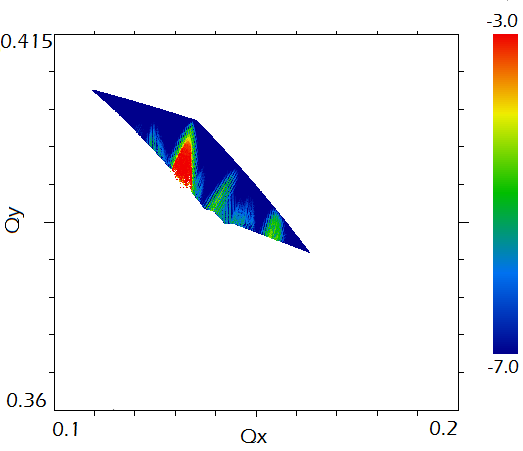 Stable region: 2.5 x 1.8 mm
Tune spread: 0.05
S. A. Antipov, AAC'14
07/17/14
13
Experimental procedure
Two kickers, horizontal and vertical, place particles at arbitrary points in phase space
Measure beam position on every turnto create Poincare map
As electrons lose energy due tosynchrotron radiation, they will cover all available phase space
Can control the strength on the nonlinearity


Final goal – dependence of betatron frequency on amplitude
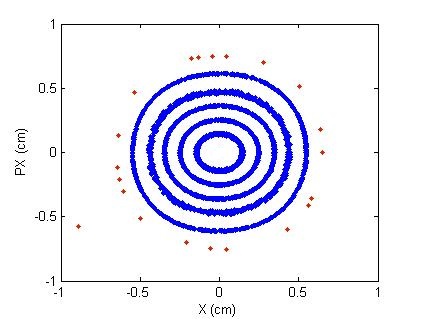 S. A. Antipov, AAC'14
07/17/14
14
Two kickers create an arbitrary transverse kick
Horizontal + vertical stripline kickers
Rectangular pulses up to 25 kV ~ 100 ns duration.
Repetition rate < 1 Hz
Adjustable voltage 0 –  Vmax
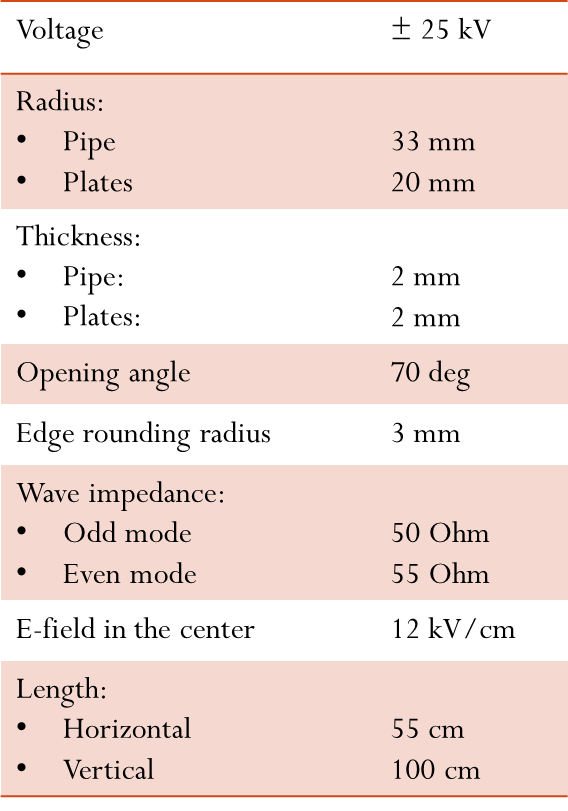 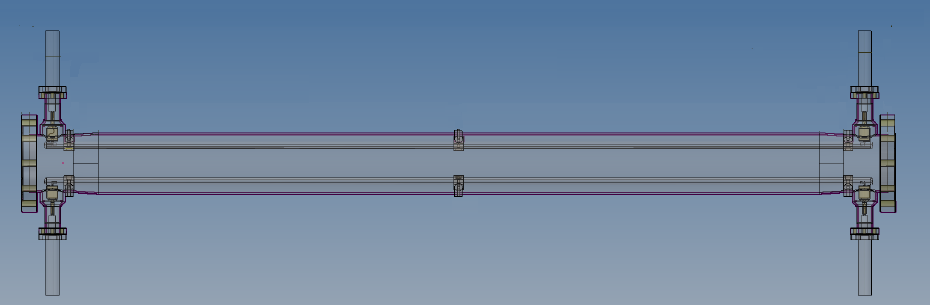 Courtesy A. Didenko
S. A. Antipov, AAC'14
07/17/14
15
Beam position can be measured precisely
20 horizontal and vertical BPMs
Button type
1 μm closed orbit resolution
100 μm turn-by turn resolution








8 SR ports to measure beam size
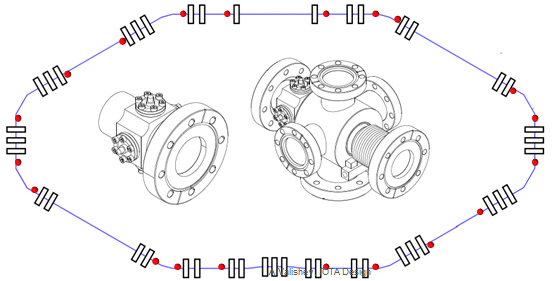 S. A. Antipov, AAC'14
07/17/14
16
A. Valishev, IOTA Design
Octupole imperfections:stable region reduces insignificantly
No imperfections
Octupole error, σ = 0.1
S. A. Antipov, AAC'14
07/17/14
17
Lattice imperfections:stable region reduces insignificantly
No imperfections
Δβ = 1%,  ΔΦ = 3·10-3
S. A. Antipov, AAC'14
07/17/14
18
Sources of error
Lattice imperfections
Beta functions: 0.01 (relative)
Phase advance: 0.001

Octupole magnet errors
Less than 0.1

Bunch transverse size
~ 0.1 mm, RMS

Other:
BPM resolution
FFT
Energy loss
Overall:
S. A. Antipov, AAC'14
07/17/14
19
Summary
It is possible to achieve tune spreads ~ 10-2 with just conventional magnet components and still retain large dynamic aperture



Search for optimal combination  in terms of tune spread/size of dynamic aperture/complexity of the potential
Compare with full nonlinear potential
Next steps
S. A. Antipov, AAC'14
07/17/14
20
Thank You for Your Attention
Backup slides
Thick octupoles
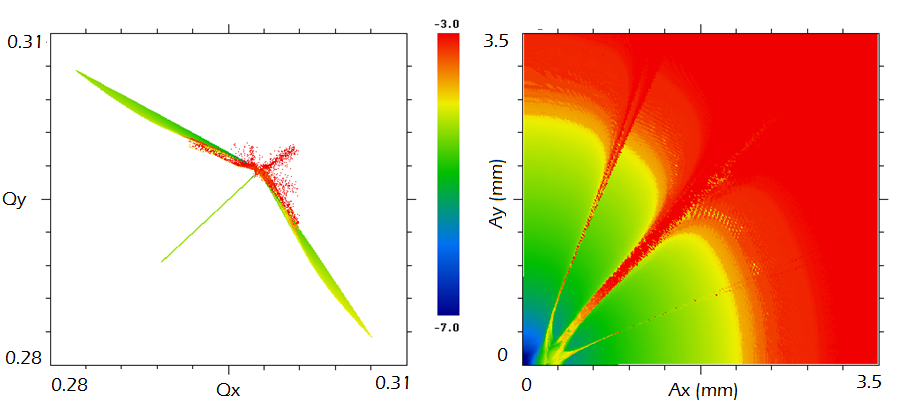 While dynamic aperture is limited, the attainable tune spread remains large
Courtesy A. Valishev
S. A. Antipov, AAC'14
07/17/14
A. I
Optic functions in the nonlinear section
Equal beta functions in x and y
Zero dispersion
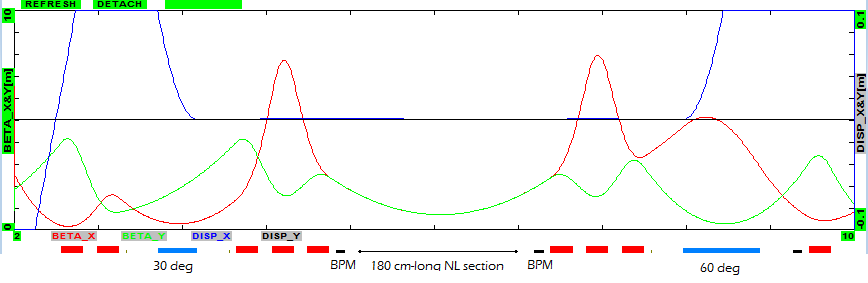 S. A. Antipov, AAC'14
07/17/14
A. II